Муниципальное бюджетное  учреждение  дополнительного образования детей Атяшевского муниципального района «Детская школа искусств»
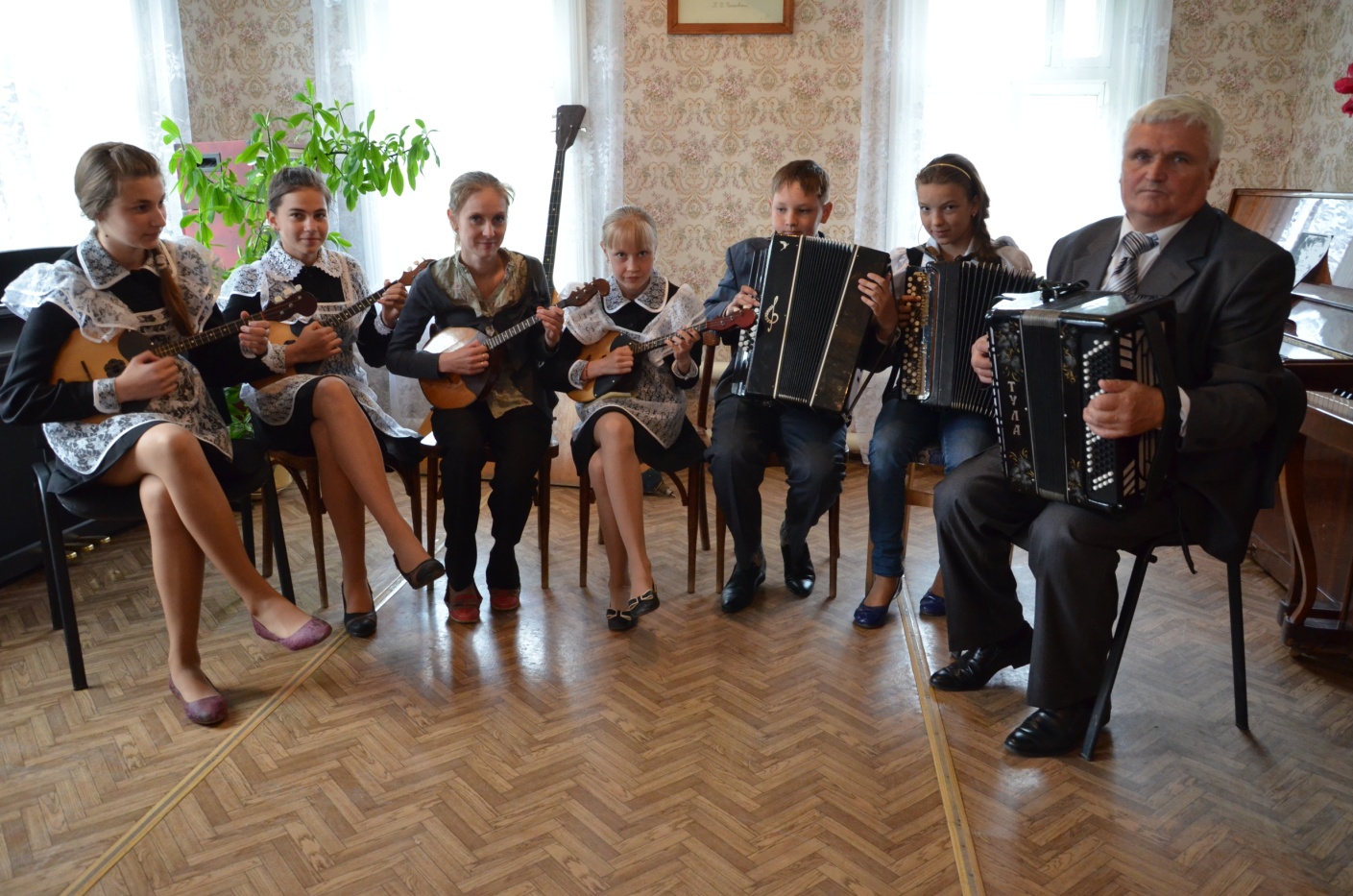 Основные цели и задачи:
-развитие мотивации личности к познанию и творчеству, реализация дополнительных образовательных программ и услуг в интересах личности, общества, государства; - удовлетворение образовательных потребностей граждан в области художественного образования и эстетического воспитания; - выявление музыкально- и художественно-одаренных детей и создание наиболее благоприятных условий для совершенствования их таланта; - создание условий для всестороннего развития личности, всемерного раскрытия ее способностей; - обеспечение необходимых условий для профессионального самоопределения и творческого труда детей в возрасте преимущественно от 5 до 18 лет, адаптация их к жизни в обществе, формирование общей культуры; - приобщение к национальным  традициям мордовского искусства.
Атяшевская ДШИ осуществляет свою деятельность по следующим направлениям:
Инструментальное  отделение: фортепиано 8-9-летнее обучение;
народных инструментов ( баян, аккордеон, домра, гитара) 5-летнее обучение и 8-9-летние обучение;
Художественное отделение 5-летнее обучение.
Класс фортепиано
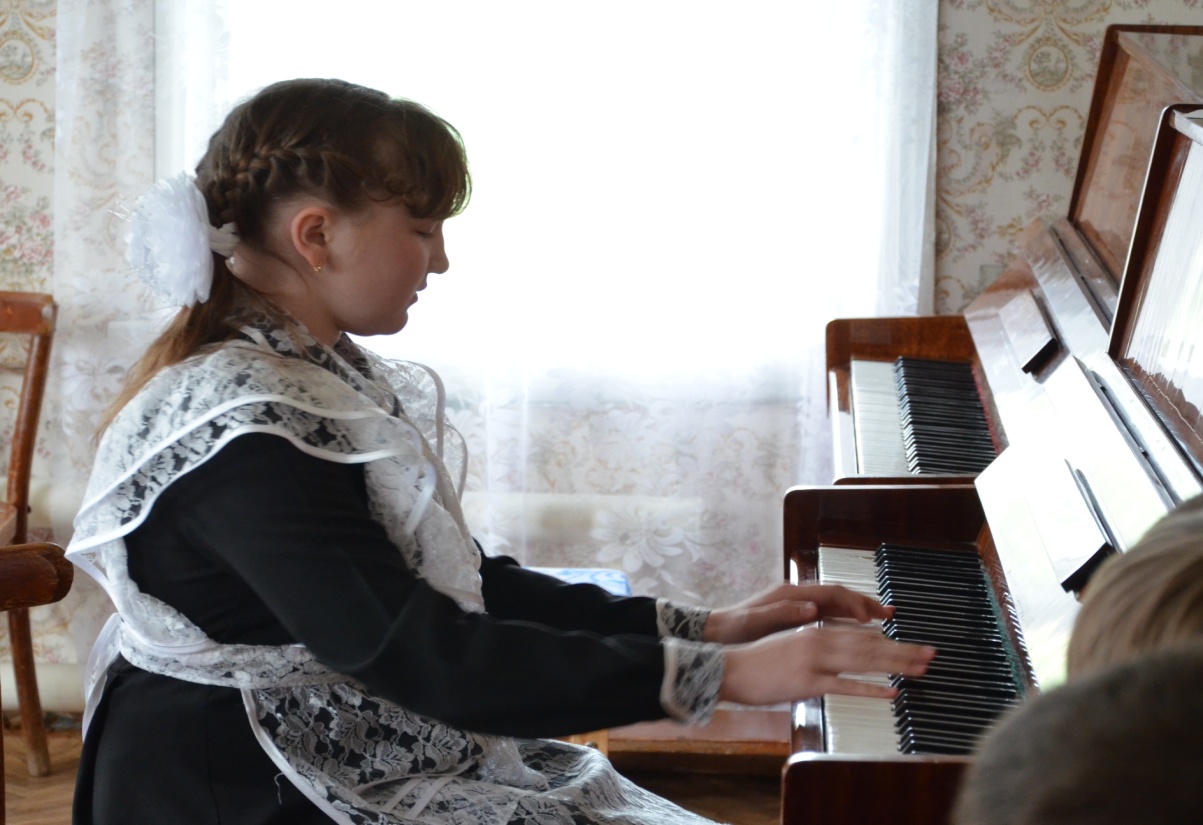 Освоения и развития  навыков игры на инструменте, приобщения  детей к инструментальному искусству русской,  зарубежной, советской  классики,  а также музыке мордовских композиторов. Для подготовки учащихся к академическим прослушиваниям, техническим зачетам, районным концертам, республиканским конкурсам, выпускным экзаменам.
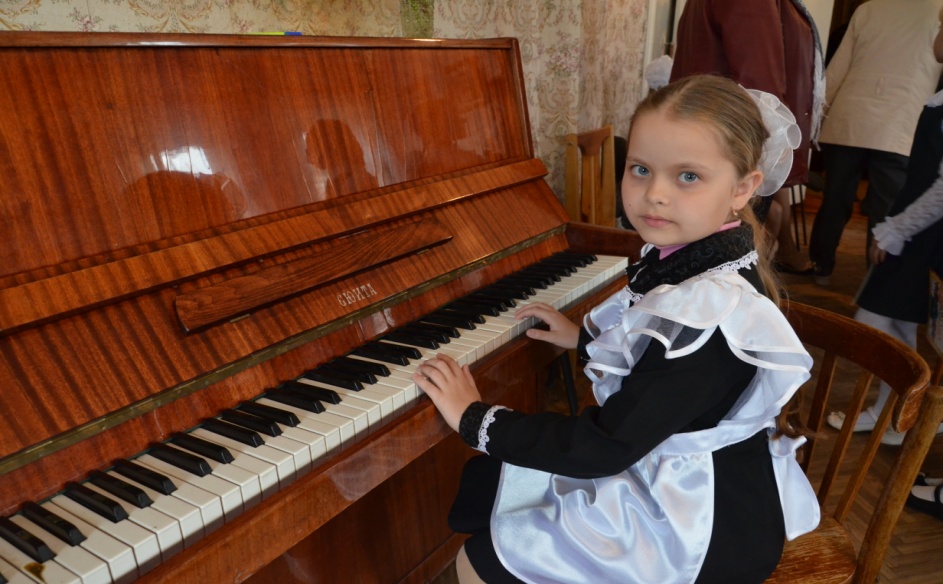 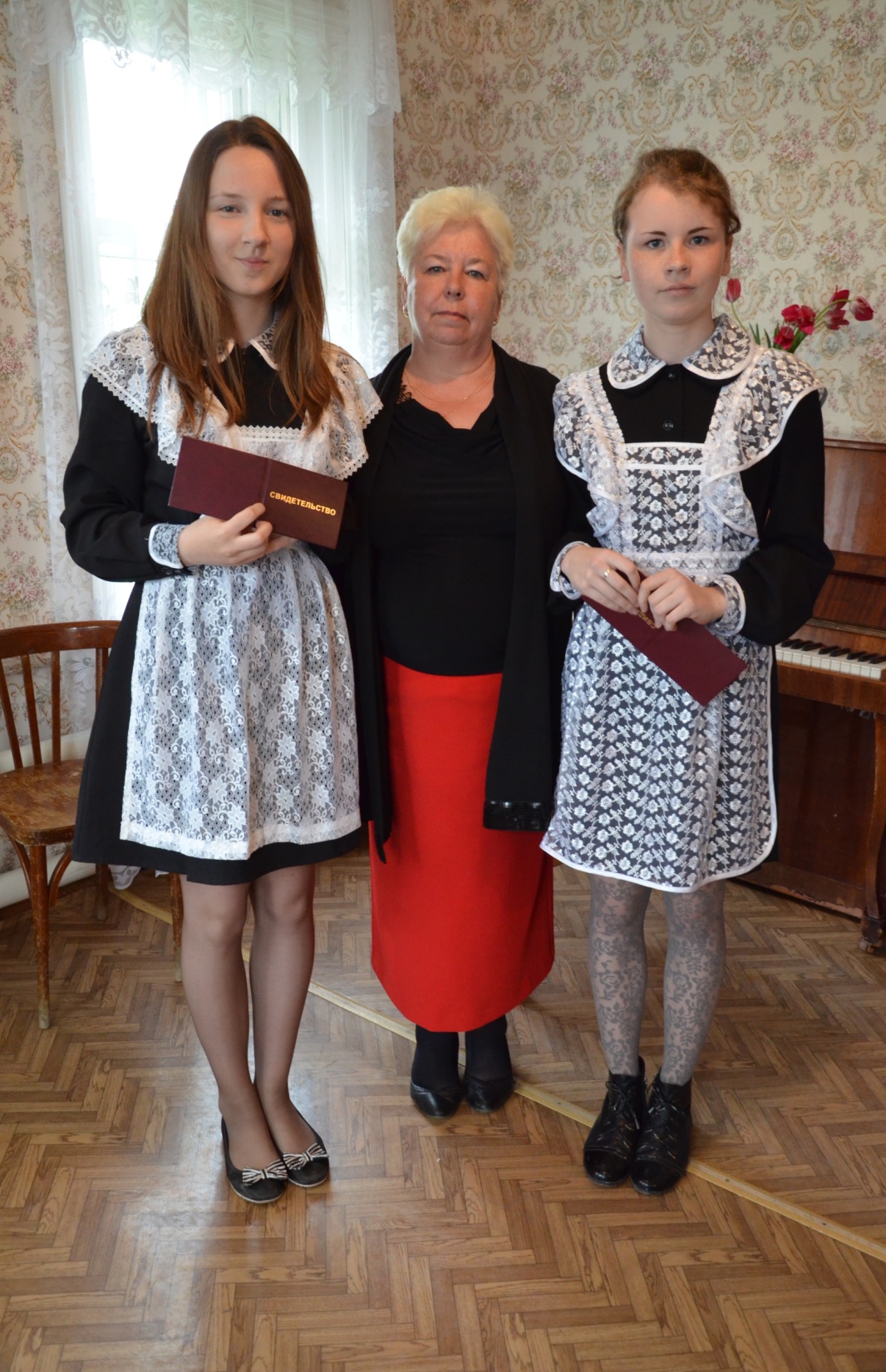 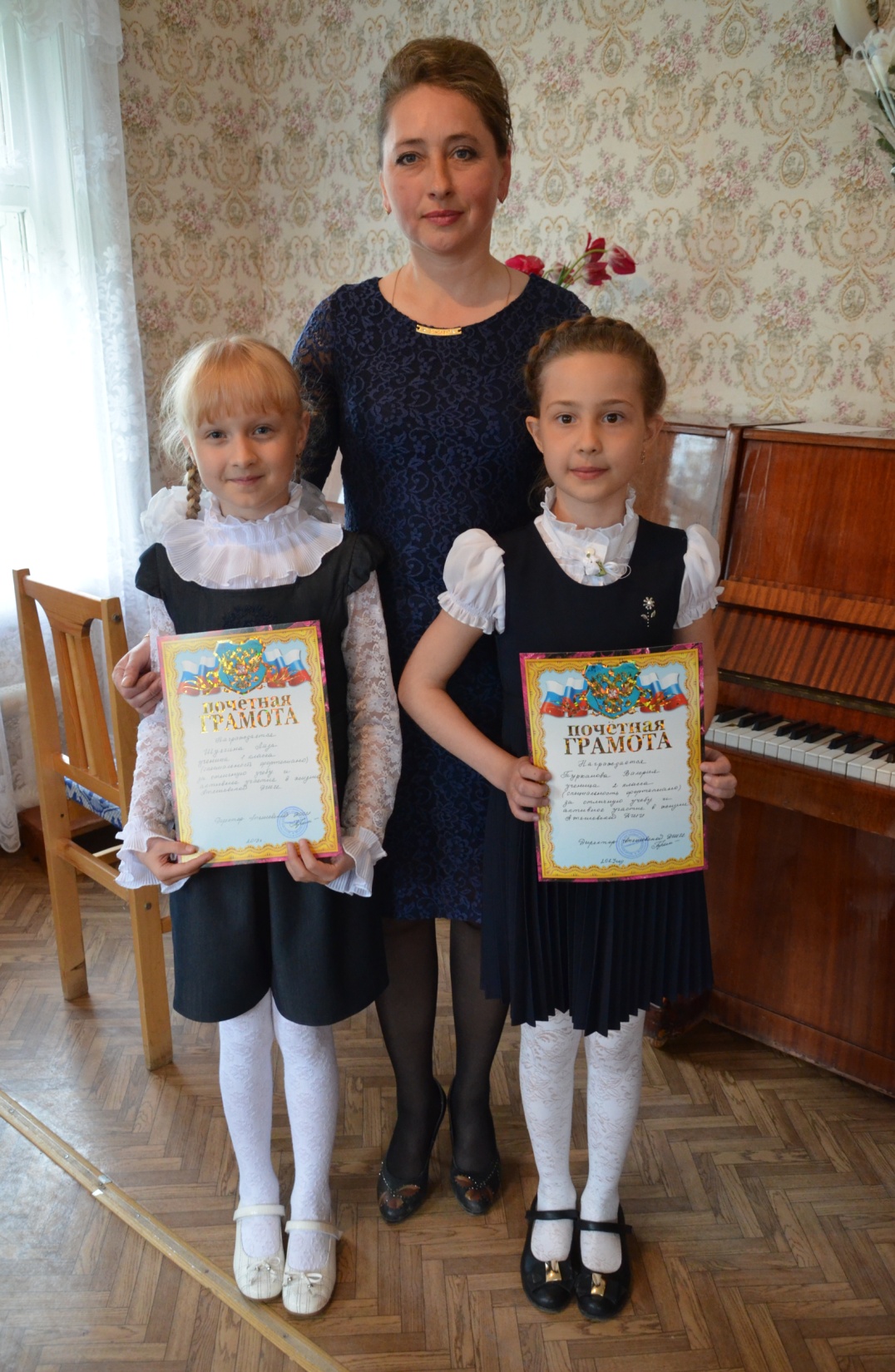 Инструментальное  отделение народных инструментов
Для индивидуальной работы преподавателя с учеником по классу домры. Освоения и развития  навыков игры на инструменте, игры в ансамблях, оркестрах народных инструментов,  приобщения  детей к инструментальному искусству русской,  зарубежной, советской  классики,  а также музыке мордовских композиторов. Для подготовки учащихся к академическим прослушиваниям, техническим зачетам, районным концертам, республиканским конкурсам, выпускным экзаменам.
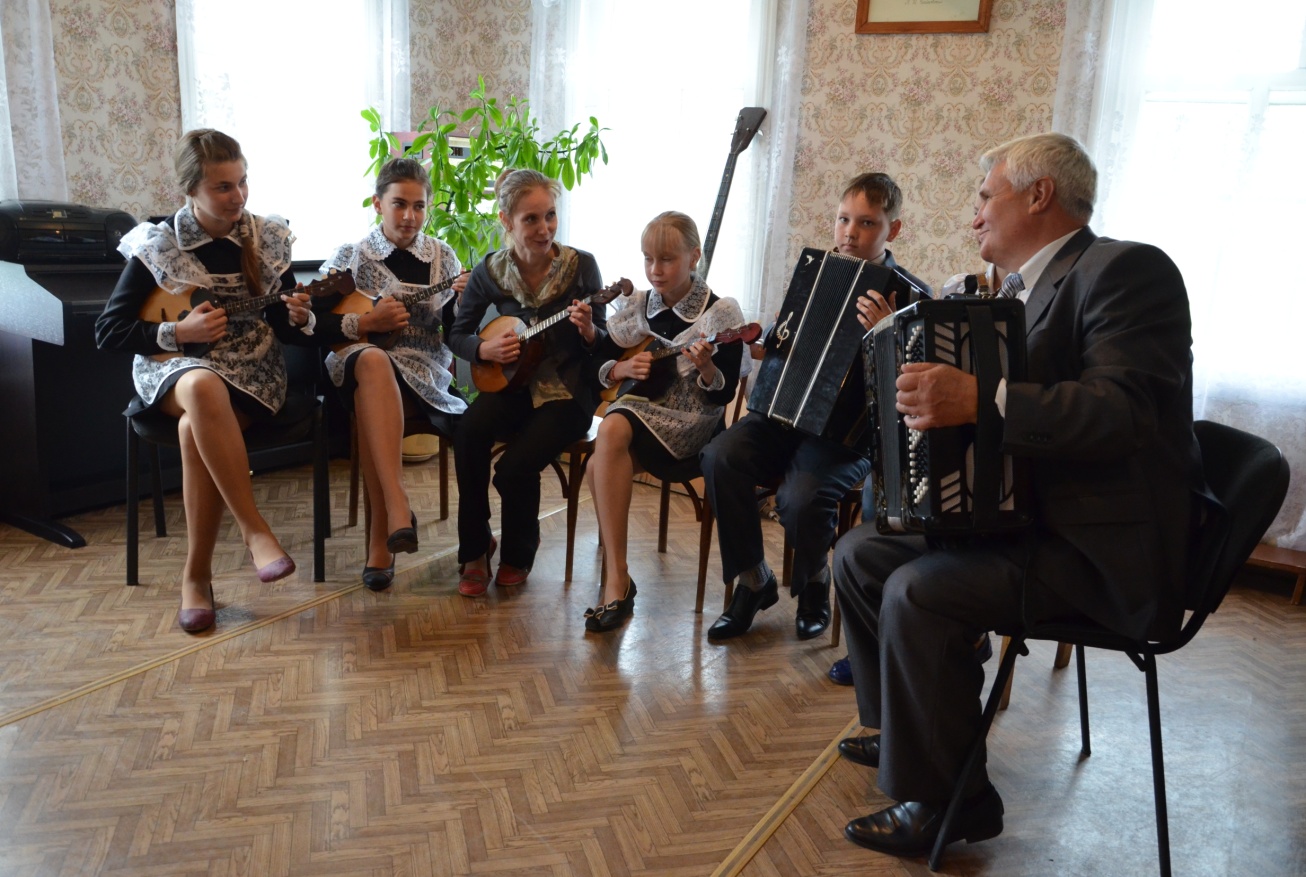 Класс  гитары
Освоения и развития  навыков игры на инструменте, игры в ансамблях, оркестрах народных инструментов,  приобщения  детей к инструментальному искусству русской,  зарубежной, советской  классики,  а также музыке мордовских композиторов. Для подготовки учащихся к академическим прослушиваниям, техническим зачетам, районным концертам, республиканским конкурсам, выпускным экзаменам.
Класс  баяна и аккордеона
Для индивидуальной работы преподавателя с учеником по классу баяна, аккордеона.  Освоения и развития  навыков игры на инструменте, игры в ансамблях, оркестрах народных инструментов,  приобщения  детей к народной музыке, инструментальному искусству русской,  зарубежной, советской  классики,  а также музыке мордовских композиторов. Для подготовки учащихся к академическим прослушиваниям, техническим зачетам, районным концертам, республиканским конкурсам, выпускным экзаменам.
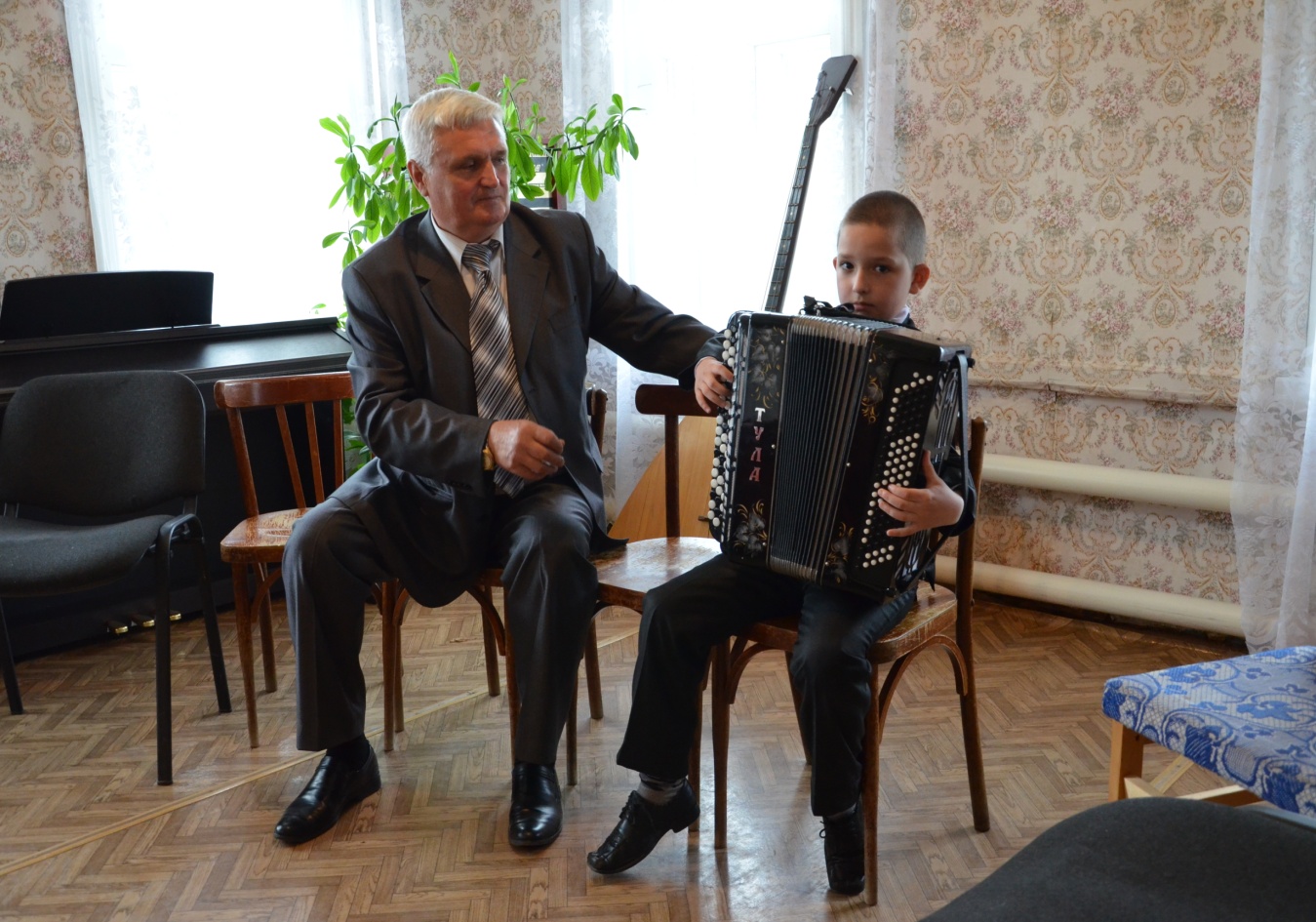 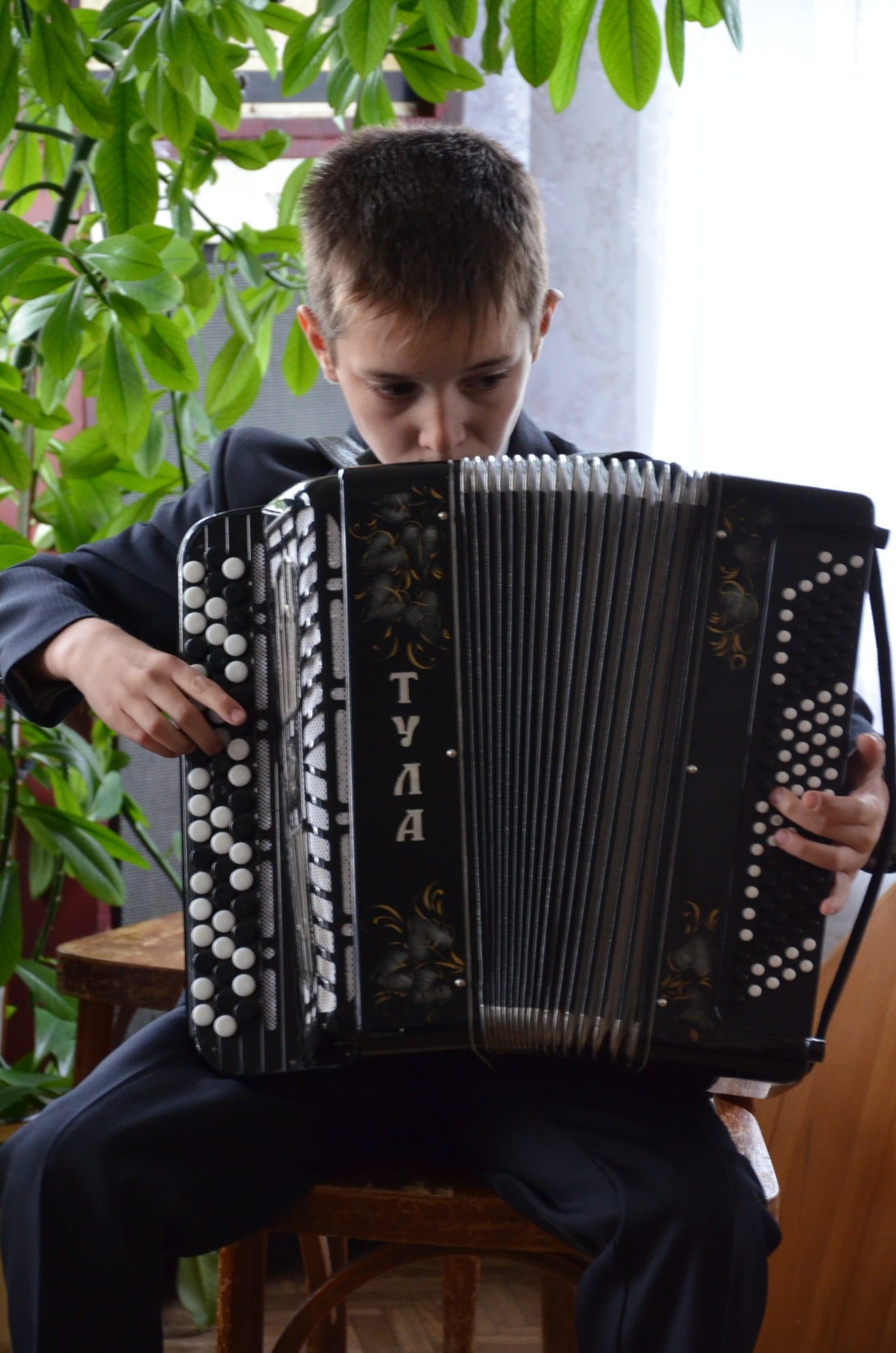 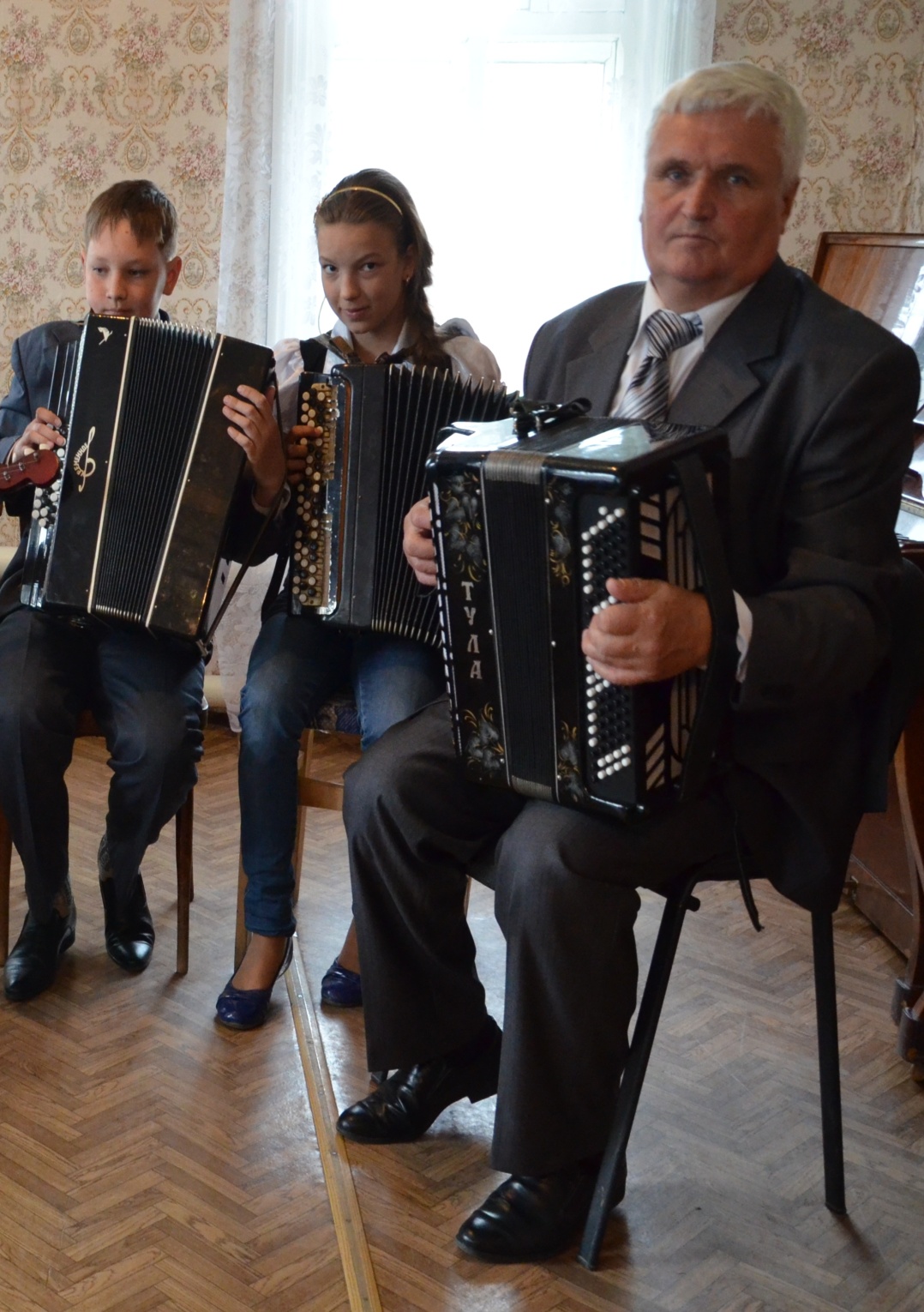 Класс  домры
Для индивидуальной работы преподавателя с учеником по классу баяна, аккордеона.  Освоения и развития  навыков игры на инструменте, игры в ансамблях, оркестрах народных инструментов,  приобщения  детей к народной музыке, инструментальному искусству русской,  зарубежной, советской  классики,  а также музыке мордовских композиторов. Для подготовки учащихся к академическим прослушиваниям, техническим зачетам, районным концертам, республиканским конкурсам, выпускным экзаменам.
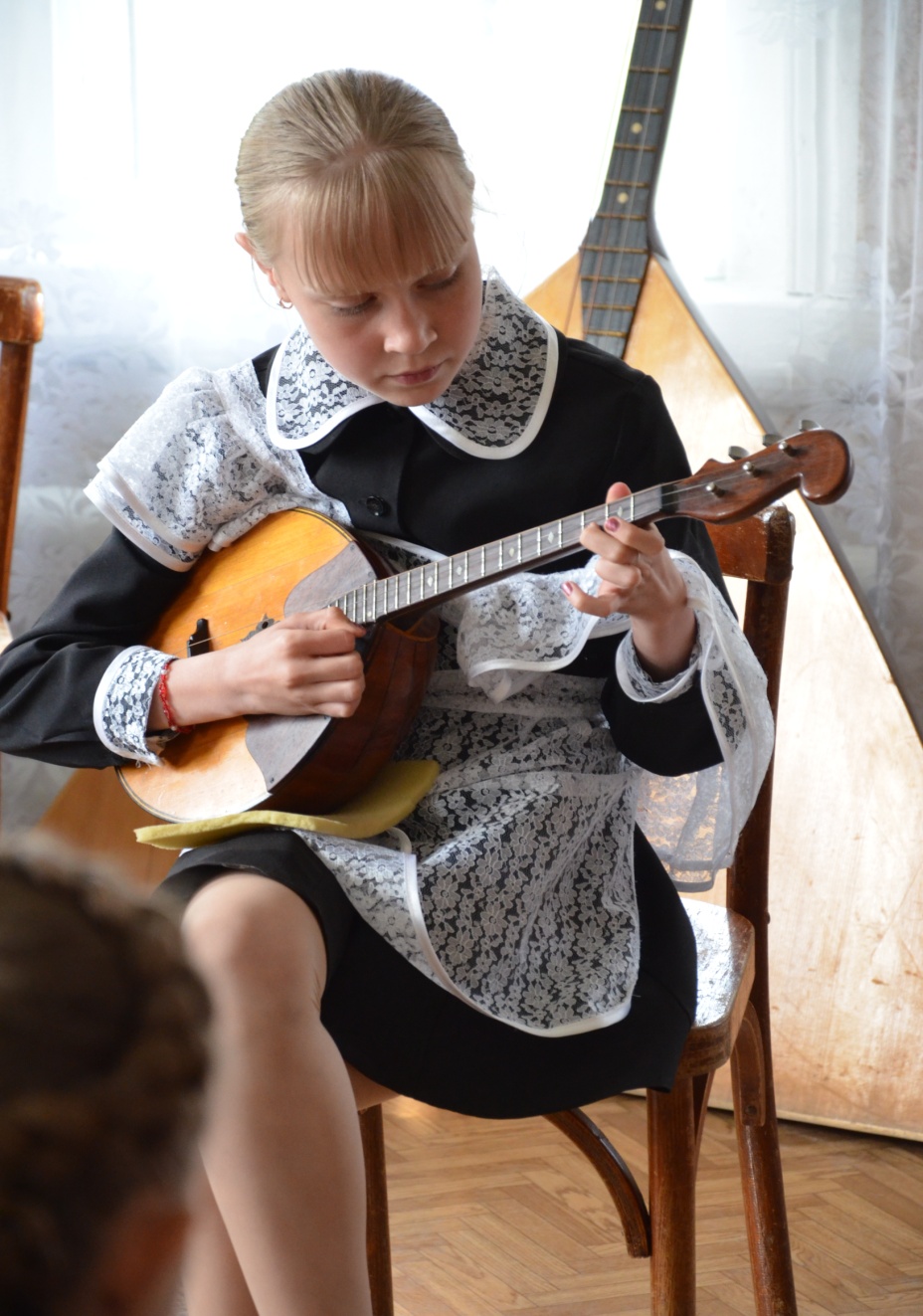 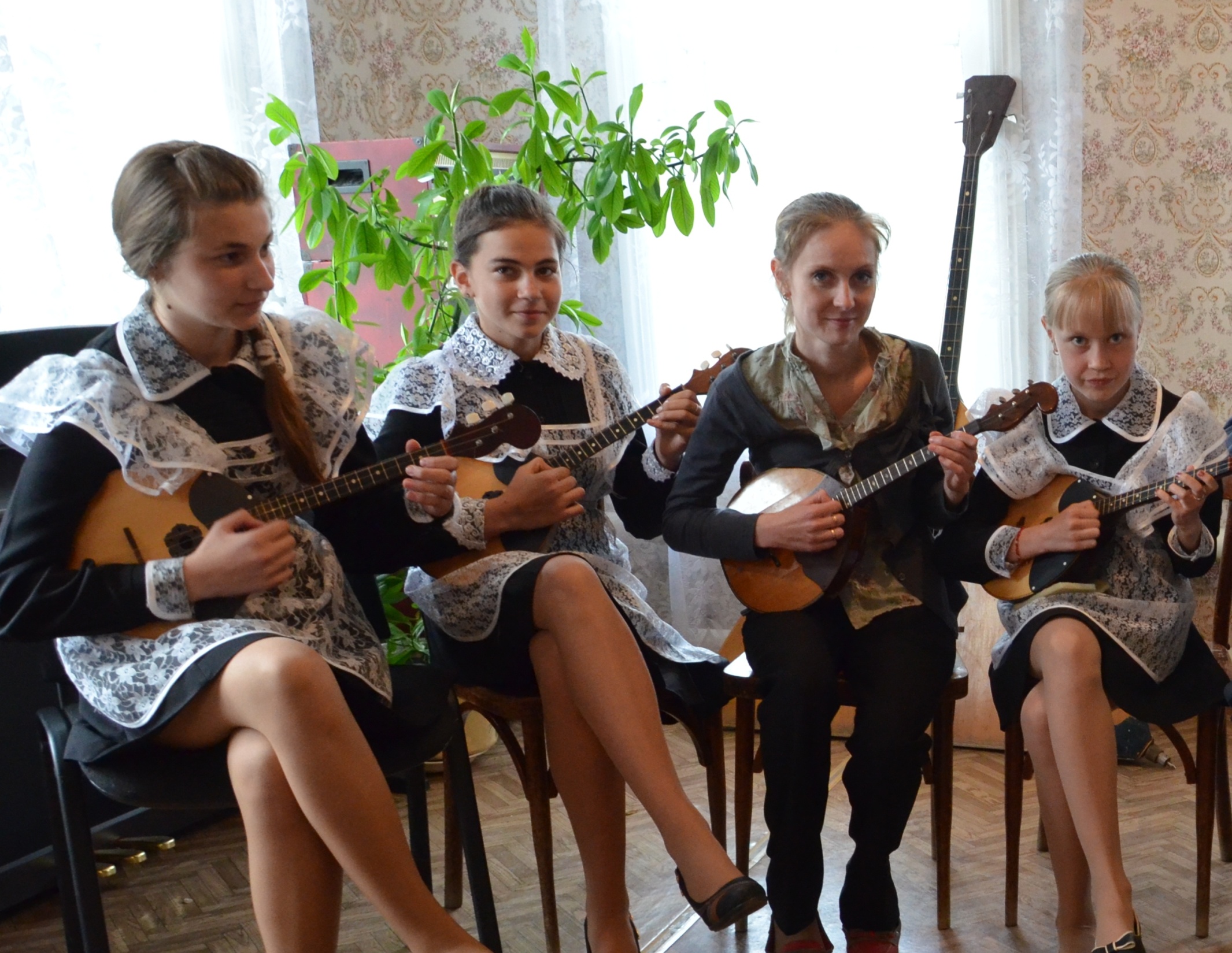 Класс теоретических дисциплин и хорового пения
Для групповых занятий  сольфеджио(теории музыки) учащихся 1-7, 8(9) классов фортепиано, учащихся 1-5 и1-8 классов народных инструментов, музыкальной литературы, хорового пения .Освоения и развития навыков теории музыки, изучения нотной грамоты, чтение и пение нот с листа. Изучение музыкального  творческого наследия  композиторов и исполнителей разных веков. Слушание и анализ мировой классической музыки.
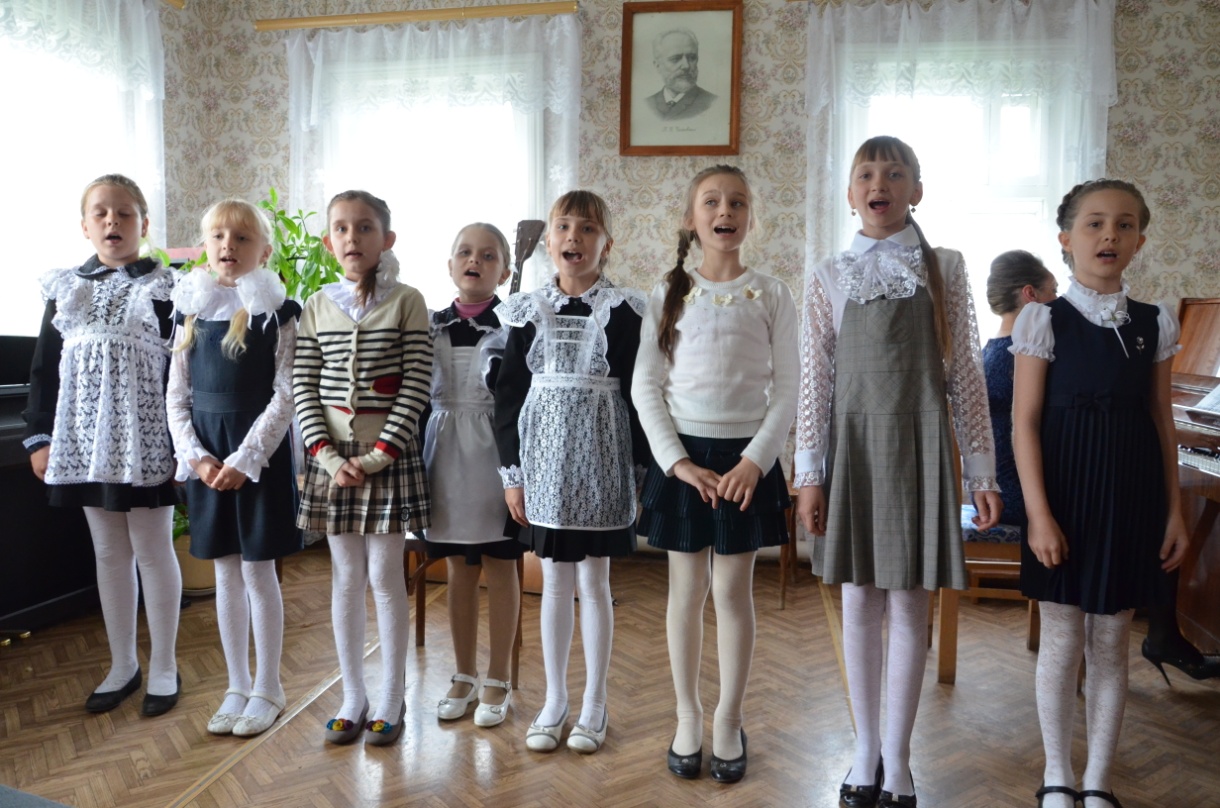 Художественное отделение
Для групповых занятий живописью и народно-прикладным искусством. Изучение творчества русских, зарубежных и мордовских художников и скульпторов различных направлений и стилей, народных промысел и ремесел
Внеклассная деятельность учащихся школы
Учащиеся школы активно принимают участие в республиканских , районных конкурсах и фестивалях. Неоднократно становились дипломантами и лауреатами ежегодного конкурса «Юный виртуоз». Участвуют во всех школьных мероприятиях и концертах.